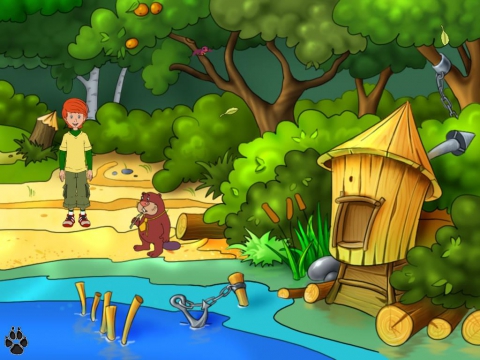 Устный счёт
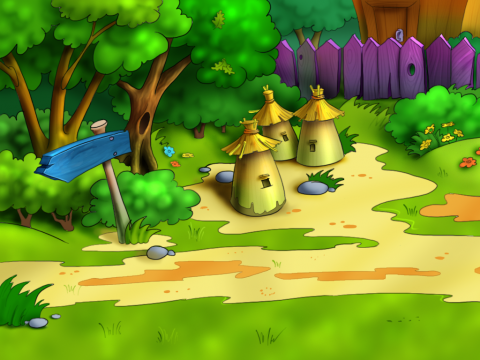 23+35=
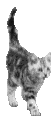 58
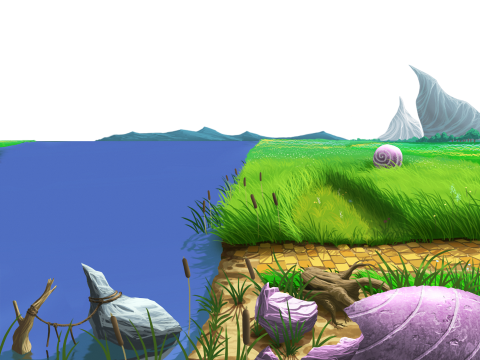 43+37=
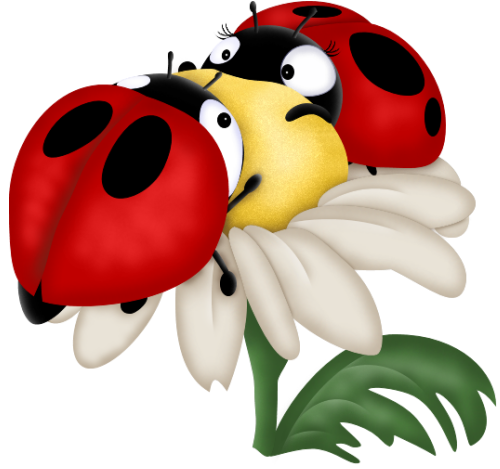 80
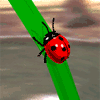 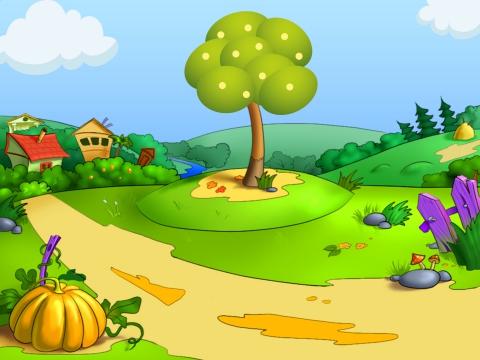 100-48=
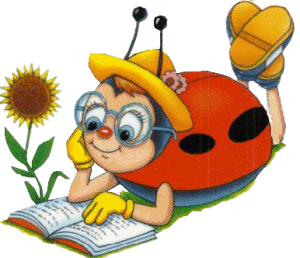 52
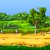 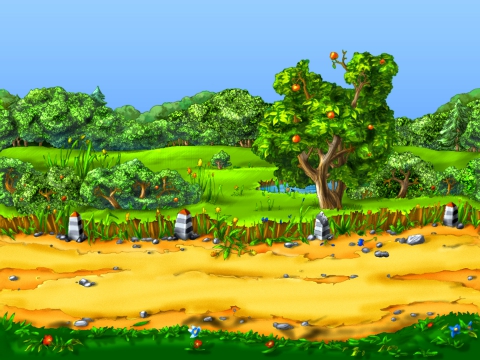 35-35=
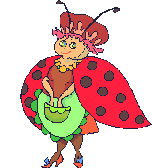 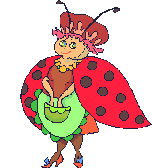 0
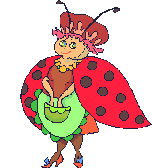 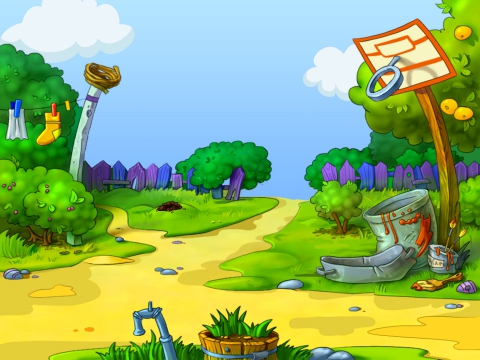 35+35=
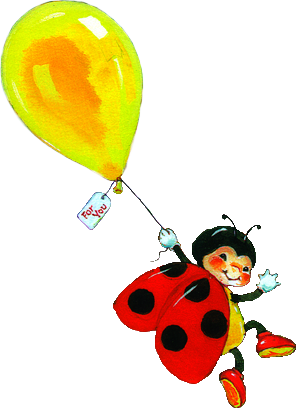 70
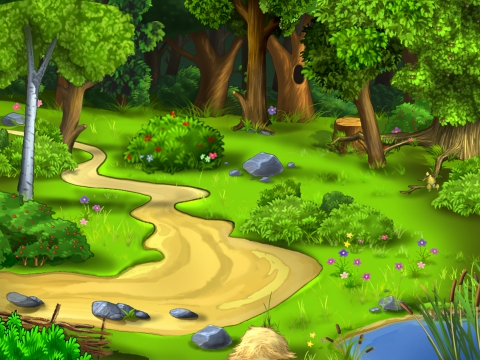 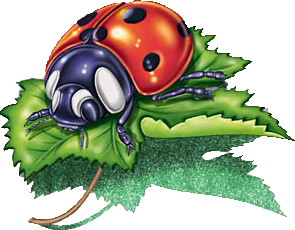 22
58-36=
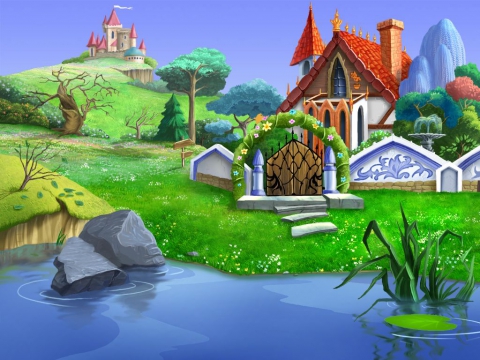 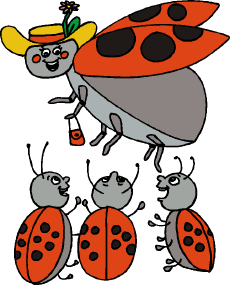 91
37+54=
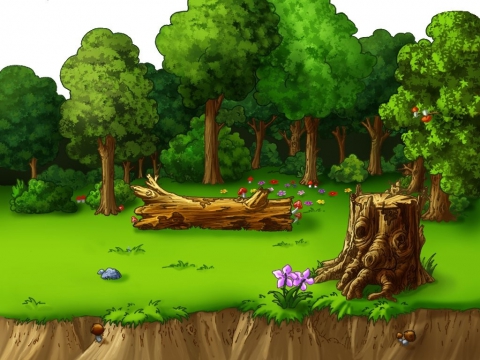 80-53=
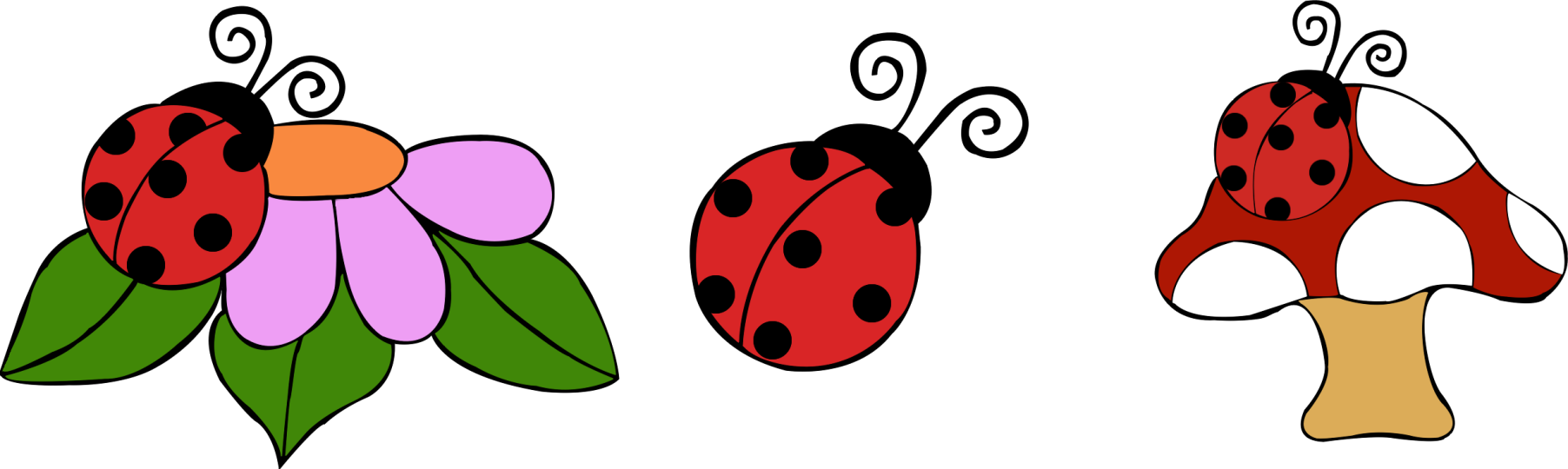 27
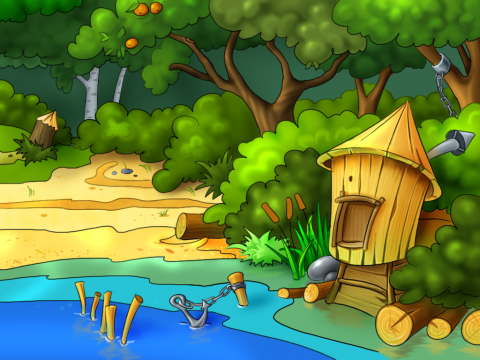 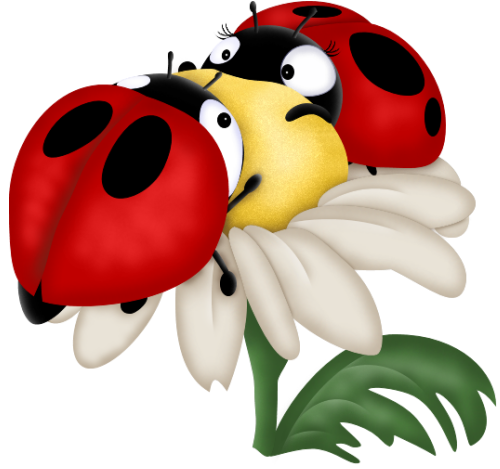 71
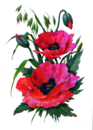 45+26=